Ausdance ACT
30 April 2025
Presenters:
Jodie Griffiths-Cook - Children & Young People Commissioner
Children and Young People Commissioner – ACT Child Safe Standards
Page 1
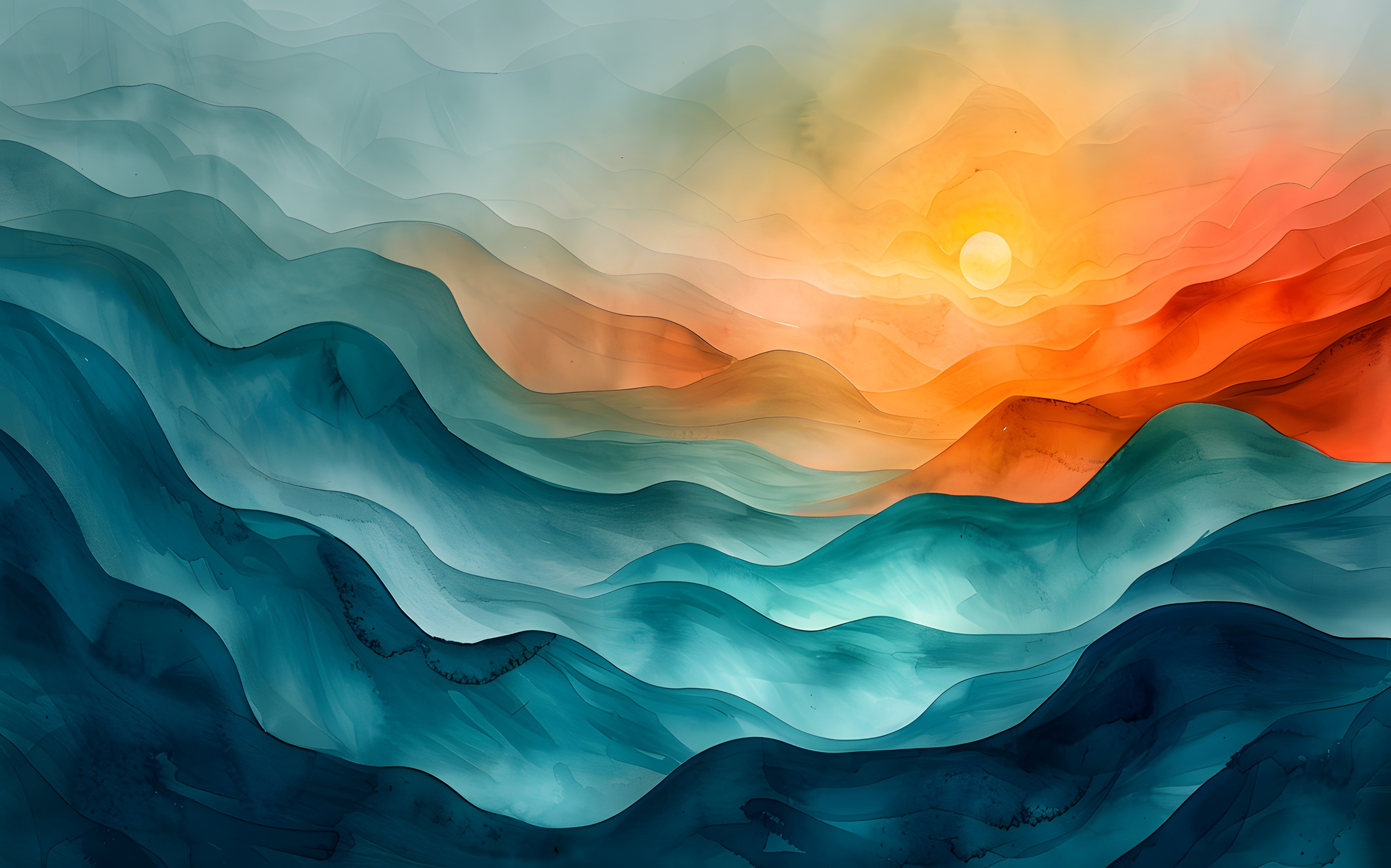 I wish to acknowledge the traditional custodians of these lands and pay my respects to Elders, past and present. I also acknowledge the emerging leadership capacity of First Nations children and young people and the importance of culture in giving their lives strength and meaning.
I further acknowledge the enduring connection to Country of all Aboriginal and Torres Strait Islander peoples and the ongoing impacts of dispossession and colonisation, recognising that their rights
to these lands have never been ceded.

Always was, always will be, Aboriginal land.
2
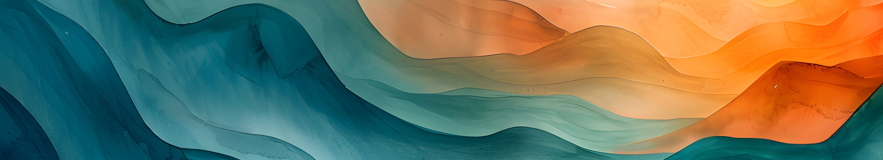 Session Outline
3
[Speaker Notes: This presentation will cover:
the ACT legislation and obligations on organisations, 
who you can contact if you if you have concerns about how adults in your sector are interacting with children and young people,
where you can find more information, and
what the research tells us about how we can collectively improve child safety.]
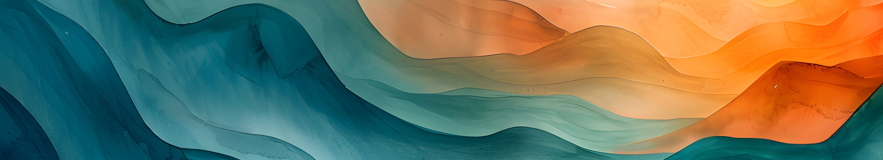 The ACT Child Safe Standards Scheme
4
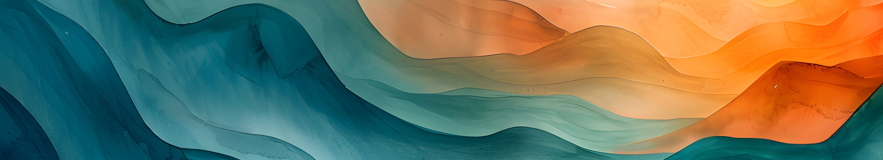 Timeline
5
[Speaker Notes: The Royal Commission into Institutional Responses to Child Sexual Abuse recommended the implementation of Child Safe Standards in its 2017 Final Report. The ACT Government accepted this recommendation in principle and endorsed the National Principles for Child Safe Organisations in February 2019.
The National Principles for Child Safe Organisations were adopted as the ACT’s ten Child Safe Standards (the Standards) on 1 August 2024.
Like the National Principles, they seek to address all forms of abuse, maltreatment, bullying, racism and discrimination. The ACT Scheme importantly centres on promoting and protecting the rights, safety, and wellbeing of children and young people.
The Children and Young People Commissioner’s role is to work with all organisations and sectors that deliver services for children and young people to build their capability to be child safe organisations. 
The CYPC will do this by providing information, resources, support and training that builds on existing child safety measures and supports improved practices that better promote and protect the rights, safety, and wellbeing of children and young people.]
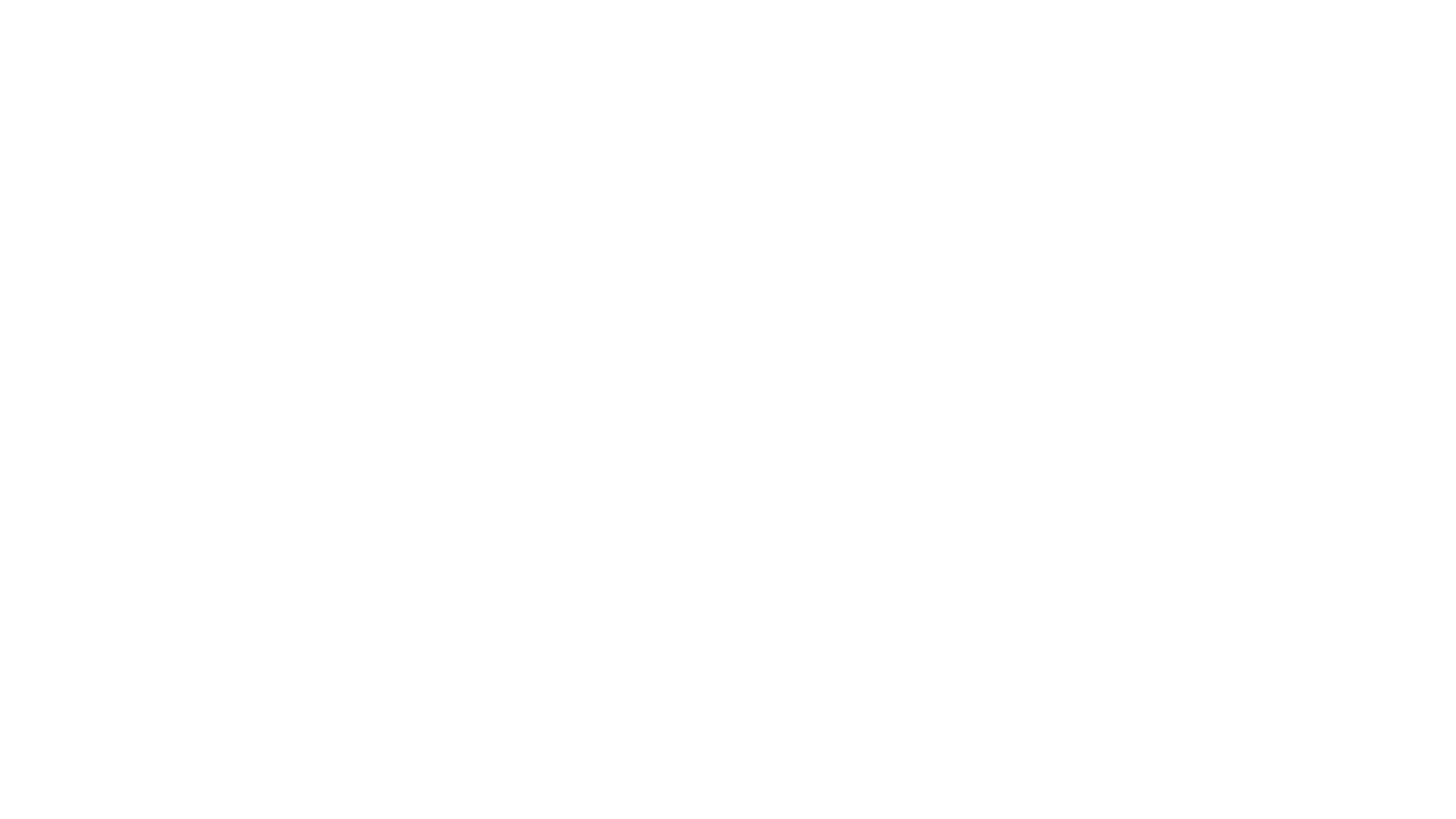 Being a child safe organisation
Consciously and systematically creates
an environment where children’s safety and wellbeing is at the centre of thought, values and actions.
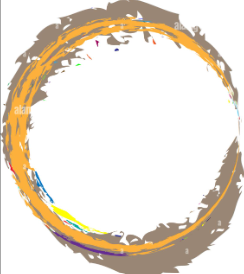 Responds appropriately to any concerns, disclosures, allegations or suspicions of harm.
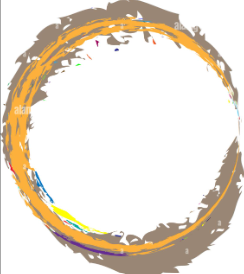 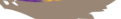 Places emphasis
on genuine engagement with, and valuing of, children.
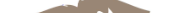 Creates conditions that increase the likelihood of any harm being identified or discovered.
Creates conditions that reduce the likelihood of harm occurring to children.
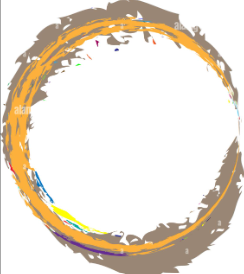 6
[Speaker Notes: Improving children and young people’s safety is dependent on:
Genuine engagement with and valuing of children and young people
Knowing what safety means in different settings
The creation of safety systems to reduce the likelihood of harm occurring
Processes for addressing concerns
The Royal Commission revealed that vulnerability is increased by a lack of, or inadequate, systems and structures to protect children and young people from unsafe people and to respond when safety concerns are raised.
Children and young people’s vulnerability increases when their views and opinions are not valued, or their concerns are not taken seriously.
A Child Safe Organisation seeks to bring together the conditions that make children and young people feel safe while also establishing a range of safeguards to enable children and young people to be safe.]
The ACT Child Safe Standards Scheme
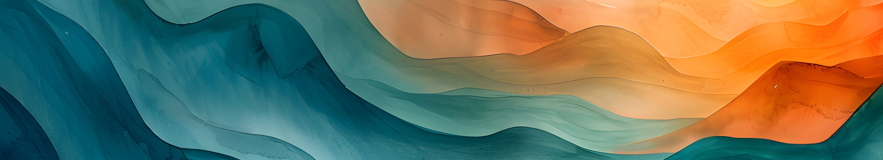 7
[Speaker Notes: Your obligations
If you provide services for anyone under the age of 18 years, you are required to implement the Standards.
The Standards are centred on setting and changing institutional culture rather than formalising prescriptive rules. 
The ACT legislation requires organisations to apply and implement the Standards in a flexible way focused on continuous improvement. 
They are intended to be applied in ways that take into account each organisation’s nature and characteristics, and level of associated risk. 
To implement the Standards, you will need to identify risks that are relevant to your organisational context and then find ways to mitigate or manage those risks.
Implementing the Standards not only protects children and young people but also safeguards service providers from potential complaints or allegations of misconduct. 
Some of the areas where you may think about reducing risks to children and young people, you or your staff, include having guidelines about:
private lessons where you may be alone with a student
pick up procedures
access to change rooms and toilets
transporting students to competitions
physical corrections, etc.
Under the ACT Child Safe Standards, asking children and young people to comment on or provide input into your service guidelines on these and other issues, creates opportunities for them to participate and upholds their right to have a say on what matters to them.]
Monitoring and Complaints
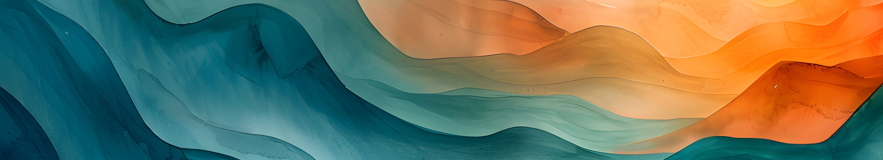 8
[Speaker Notes: Complaints
The dance sector does not fall within the Reportable Conduct Scheme or have its own regulator. However, the ACT Human Rights Commission (ACTHRC) can receive complaints from children, young people, parents/carers, and others where organisations may not have upheld the Standards.
The ACTHRC can talk callers through the process of making a complaint and can help to write down the complaint. This is a free, accessible, and informal service.
The ACTHRC tries to resolve complaints informally through conciliation where appropriate.
Examples of complaints include:
How a service has handled a race-based comment directed at a child or young person 
Excluding a child or young person with disabilities from participating in activities
How a service has addressed a bullying complaint
In addition, if you have concerns about how another adult in your sector is interacting with a child or young person, you can contact the Working with Vulnerable People Scheme to raise a concern.]
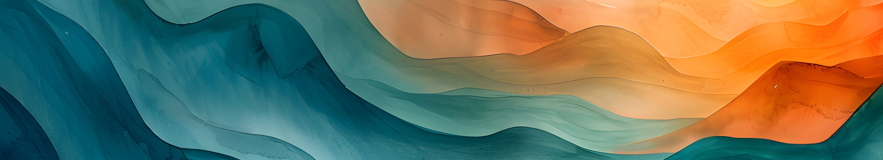 What research tells us…
9
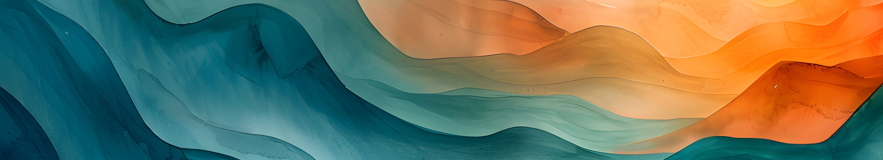 Adults are often unaware of what is happening between other adults and children.

Adults downplay the risks or don’t know how to respond.

C&YP often minimise their own concerns, and blame themselves both when incidents occur, and for the consequences.

C&YP often have limited experience in raising concerns, particularly about the behaviour of adults.

C&YP have often experienced poor responses to things like racism and bullying, and this can become a barrier to raising other serious concerns.
What does the research tell us about safety?
10
[Speaker Notes: Research indicates adults are often unaware of what is occurring in interactions between other adults and children (Moore & McArthur, 2023; Moore et al., 2016)
The onus is often on children and young people to raise concerns or make complaints
Child safety strategies are usually only implemented once concerns have been raised
When children and young people raise issues about not feeling safe, adults can downplay the risks or not know how torespond (Saunders & McArthur, 2017)
Children and young people don’t always understand when they should be concerned, and this can cause them to minimise    their own concerns. They also often blame themselves when incidents occur and feel responsible for consequences if they do speak up.
Children and young people often have limited experience raising concerns, particularly about the behaviour of adults.
When children and young people have previously experienced poor responses to things like racism and bullying, this becomes a barrier to raising other serious concerns.]
What does the research say about responding to safety?
Responses and strategies are usually implemented in  response to an incident, or to reduce further harm, rather than detecting  or preventing harm.

Children and young people need to be able to raise safety concerns, and adults and organisations need to respond effectively.

Adults need to understand what children and young people want and need from adults and what gets in the way of them being able to raise concerns.
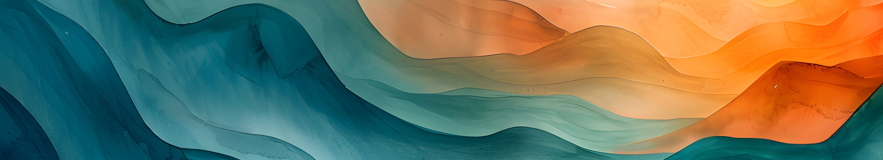 11
[Speaker Notes: Responding effectively, and in accordance with the Standards, requires you to find ways to actively seek out and understand the views and experiences of children and young people within your organisation, as well as parents/carers and other community members. 
Children and young people know what is real to them and it is our job, as adults, to be ready to listen, and not just with our ears, but with our eyes to see what their patterns of behaviour tell us. 
Everything we do needs to be informed by children and young people’s views and experiences, as they understand and experience the world differently to adults.
Children and young people recognise that their feelings aren’t always an accurate indication of safety, as they might feel happy or relaxed, in response to grooming behaviours where they are unsafe, or feel unsafe when they are actually safe.
Trusted adults need to help children and young people make sense of what’s going on for them, and if necessary, monitor the behaviour of others.]
What does the research say about what makes children and young people feel safe?
Having an adult:
they trust
who values their views and opinions – this helps children and young people feel safe to speak up if they have concerns and to trust they will be listened to
who is willing to have conversations that might be uncomfortable
who knows them well enough to know when there is a change in their behaviour or emotional state
who acts protectively, and is proactive
who empowers them to speak up
who takes action
who protects them from consequences of telling.
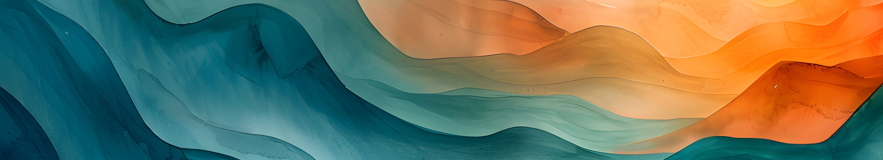 12
[Speaker Notes: (Moore & McArthur, 2023; Moore et al., 2016)
Trust – having an adult with whom children and young people  could discuss their worries and better understand the seriousness of vague or intangible feelings, or comments that made them feel uncomfortable. Children and young people describe trustworthy adults as those who are respectful, listen intently, try to understand, and take their concerns seriously.
Value views and experiences - children and young people want their views to be heard and listened to. They don’t want unhelpful advice, like ‘stay away from someone who worries you’, who dismisses their views or belittles them.
Conversations - children and young people can be confused about the behaviour of others as they may not have the knowledge or experience to know what is appropriate or might indicate they are at risk of harm.  children and young people need adults who are informed, who understand risks, and who can help them to work out if there is a problem. How adults respond is important, as children and young people won’t talk about their worries if adults don’t seem able to talk about sensitive topics. Using correct terms for body parts and being descriptive with behaviour is also important.
Be proactive and protective – children and young people want adults to take notice of what’s happening for them and not rely on children and young people to raise concerns independently. This might be watching what’s happening in the environment and stepping in based on observed body language, and picking up changes in their behaviour or presentation, or asking children and young people about their feelings or concerns.
Empowered to speak up  - Trusted adults don’t need to have ‘evidence’ of harm to listen to a child or young person and help them unpack how they feel about the situation. Children and young people need validation that they will be listened to, understood, and this in turn helps to equip them to raise concerns, make complaints, disclose, or empower them to trust their feelings.
Takes action – children and young people won’t confide in an adult they don’t think they will act. When children and young people tell adults about their concerns, it is important to keep a look out for evidence of the concern, in the absence of anything tangible being obvious (think secrecy and grooming). Children and young people want and need reassurance and guidance, and for adults to take action to intervene, when necessary.
Protect from consequences – children and young people want to know they will be protected from the consequences of raising a concern.

So, what can organisations do?
Where there might not be an adult who knows a child or young person well enough to notice changes in behaviour or emotional state, having other ways for them to raise concerns, such as a ‘worry box’, regular safety surveys, or group discussions can help.
Help children and young people practice talking about safety and raising concerns. For example, encourage children and young people to give express consent before any physical corrections, have procedures and guidelines in child friendly language, ask children and young people what they would like have a say about.
Respond positively and appropriately when children and young people raise issues.

Some dos and don’ts when working with children and young people - Teachers should
work in an open environment
avoid spending time alone with children away from others
encourage open communication with no secrets
treat every child equally and with respect and dignity
put the welfare of each child first
make sure you/your staff are aware of the indicators of abuse and neglect of children and young people
make sure you/your staff are aware of their obligation if they have concerns about the safety, welfare and wellbeing of children and young people that may arise, including mandatory obligations to report suspected risk of significant harm and of the procedures for doing so
maintain a register of staff employment and induction (including non-teaching staff, part-time and casual staff).
Teachers should not
allow or engage in physical or sexually provocative games
allow or engage in any form of inappropriate touching
make sexually suggestive, racist or discriminatory comments to a child or young person
reduce a child to tears as a form of control
fail to act on, any concerns raised by a child

In summing up what we have learned, adults and people who provide services to children, need to protect them against harm in our workplaces. This means we must treat every child with respect, and uphold their rights, we must call out bullying and create a psychologically safe space, we must be vigilant about grooming and other inappropriate behaviours, and we must be people that children can trust to protect them.]
Some practical tips to implement the Standards
Treat all children and young people with respect and dignity
Listen to children and young people and take their concerns seriously
Make sure your interactions with children and young people are focused on their dance development
Make sure any emails or texts are focused on dance activities, with a trusted adult included as a recipient 
Use language that is supportive and encouraging and promotes inclusivity
Call out inappropriate behaviour by others, including children and adults
Manage behaviour in a way that is fair, respectful and developmentally appropriate
Keep lessons open to observation by parents/carers to create a culture of transparency
Have a photo and video policy that addresses taking, storing, distributing images/footage and protects identity, privacy and dignity
Ask for permission before touching, correcting or demonstrating technique
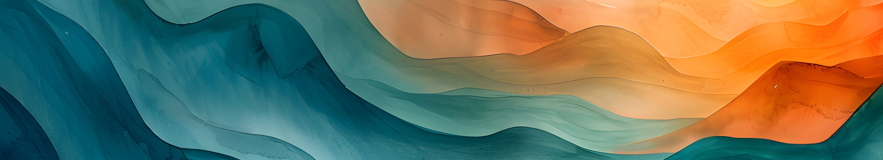 13
[Speaker Notes: Above are some simple and practical things you can do to help keep everyone safe and will help you to implement the child safe standards.
The Ausdance website also has some great tips.
On the ACT HRC website is a self-assessment guide that gives some suggestions for each of the standards, as well as a quick checklist for small organisations or sole traders to help get you started.]
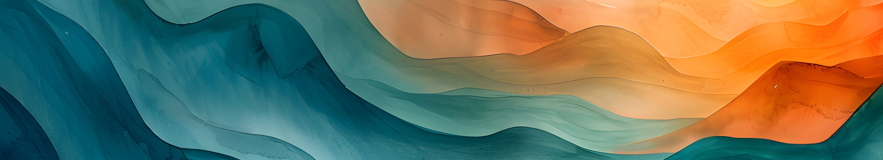 The CYPC survey
14
[Speaker Notes: Supported by the research, I have adapted a survey originally developed by the Australian Catholic University’s Institute of Child Protection Studies (ICPS) for the Royal Commission to better understand children and young people’s feelings of safety when participating in activities within organisations.

The survey is anonymous, child-friendly and will help us to gain a better understanding of how C&YP in the ACT feel at this point in time. It will not ask C&YP to give any identifying information about themselves or where they attend dancing.
My aim is to repeat the survey each year to gather information about how we are tracking over time. 

Opening in December 2024 and closing in April 2025, we have already received 139 responses that when we complete our analysis will help us to learn more about whether organisations in the ACT have adults:
That C&YP trust
Who value them
Who are willing to be proactive, protective and talk about sensitive topics
Who empower them to speak and take action when required]
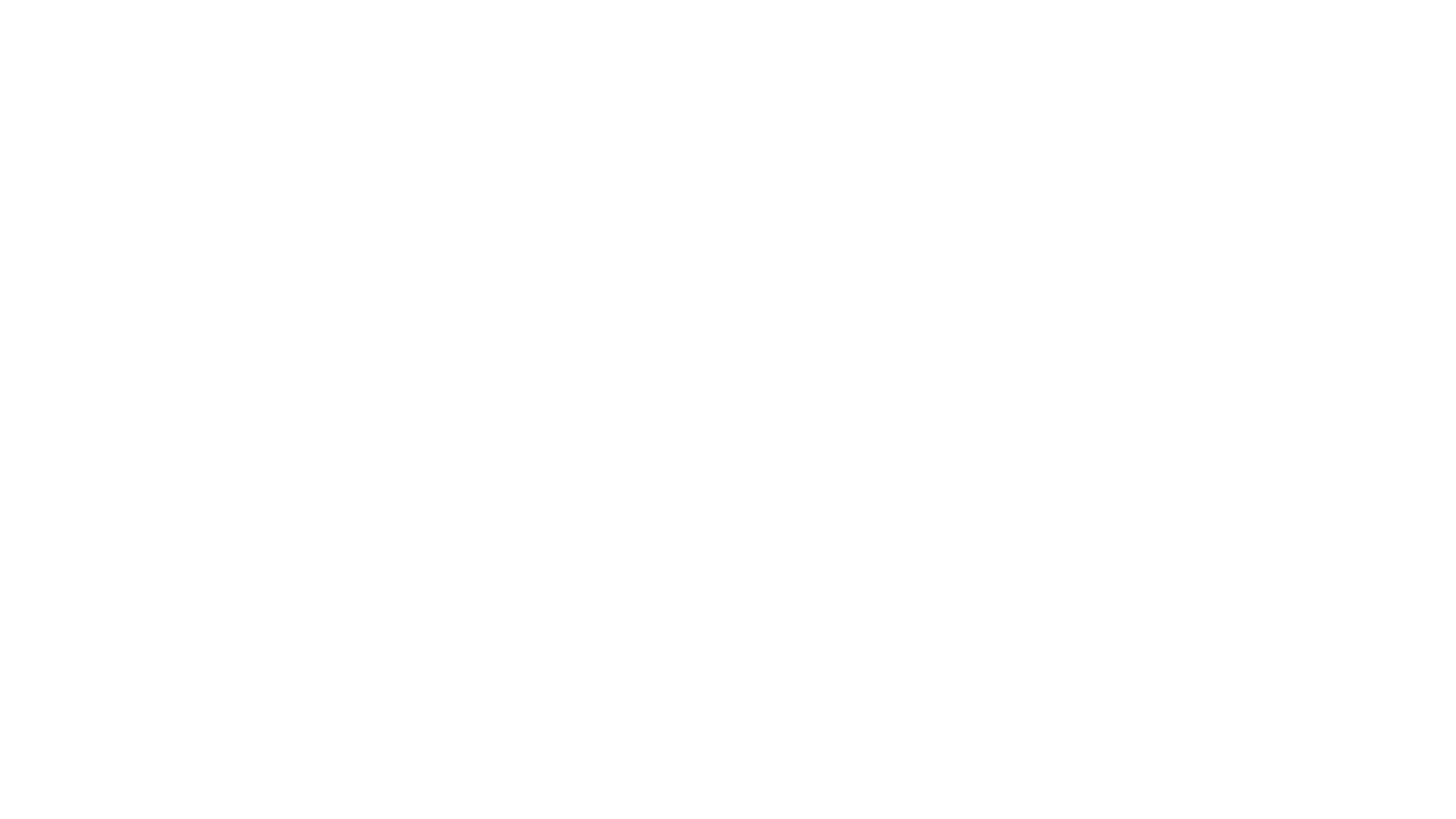 The CYPC has partnered with Ausdance ACT to understand how safe dancers between age 8-18 years feel.
Feelings of Safety Survey
The survey will help Ausdance, and all participating dance schools/studios to find out what is working well and what more might need to be done.
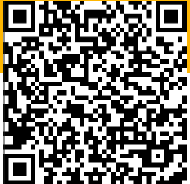 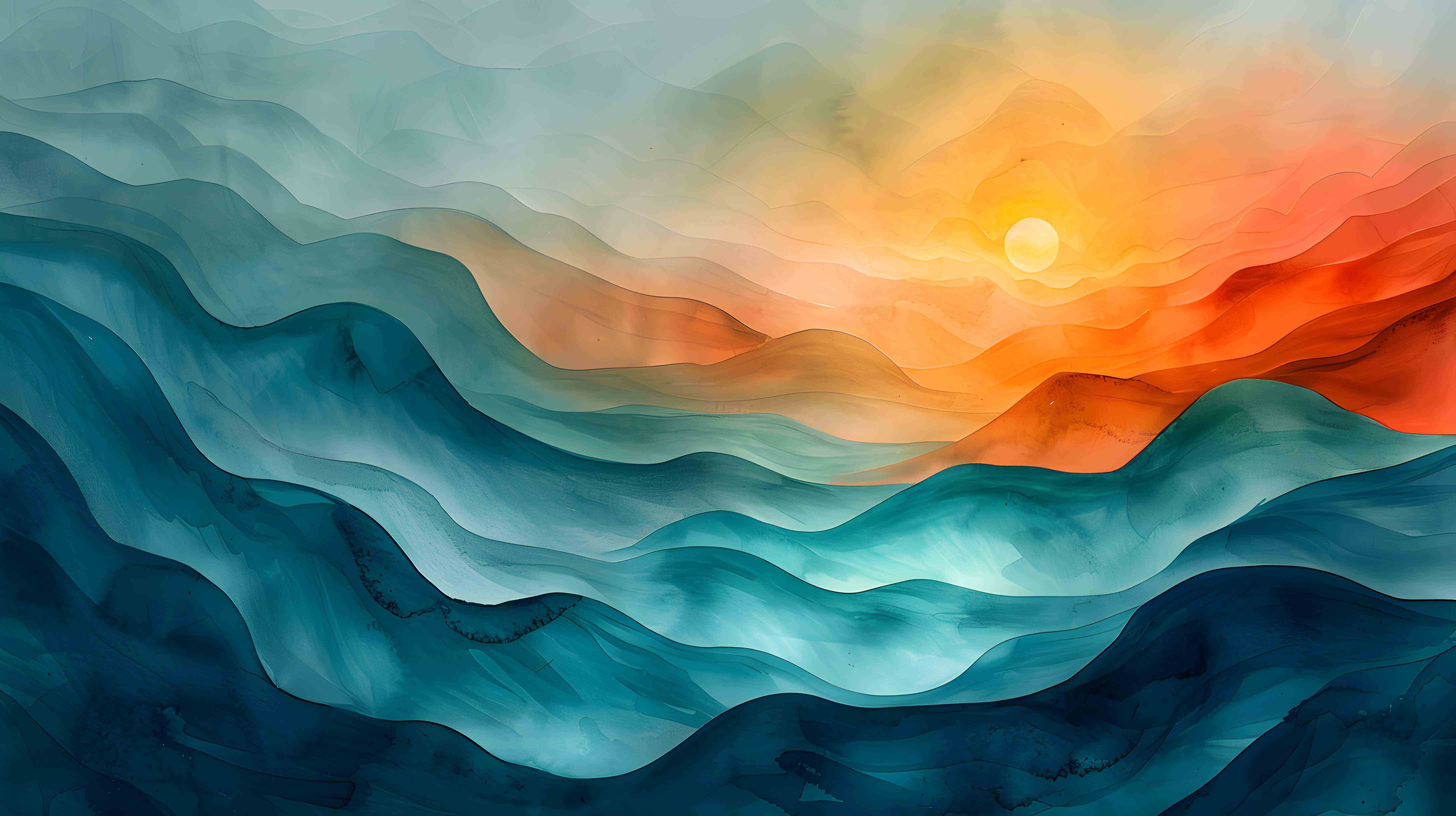 surveymonkey.com/r/9ND6XTL
15
[Speaker Notes: We are pleased to partner with Ausdance to launch the Ausdance Feelings of Safety Survey for your sector. 
The Feelings of Safety Survey for dancers has been adapted from the larger survey released in 2024, for all C&YP in the ACT.
The survey has specific scenarios about dancing activities and is an important part of the CYPC’s work to help organisations improve their processes and practices to reduce the likelihood of harm to children and young people. 
Responses from dancers will help AusDance ACT support you to continuously improve child safe practices. 
It will also contribute to the evidence base that will support analysis of the ACT’s collective progress to improve safety for children and young people over time. 
The survey findings will be provided to AusDance ACT and can be shared with studio owners and teachers. The combined results of this and the community wide survey will be published on the CYPC website.]
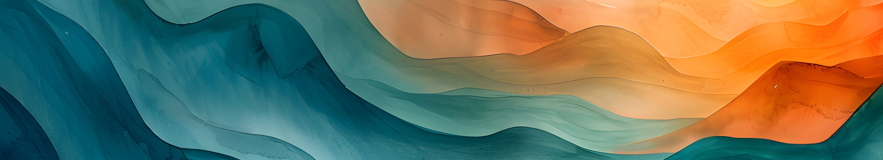 Resources
16
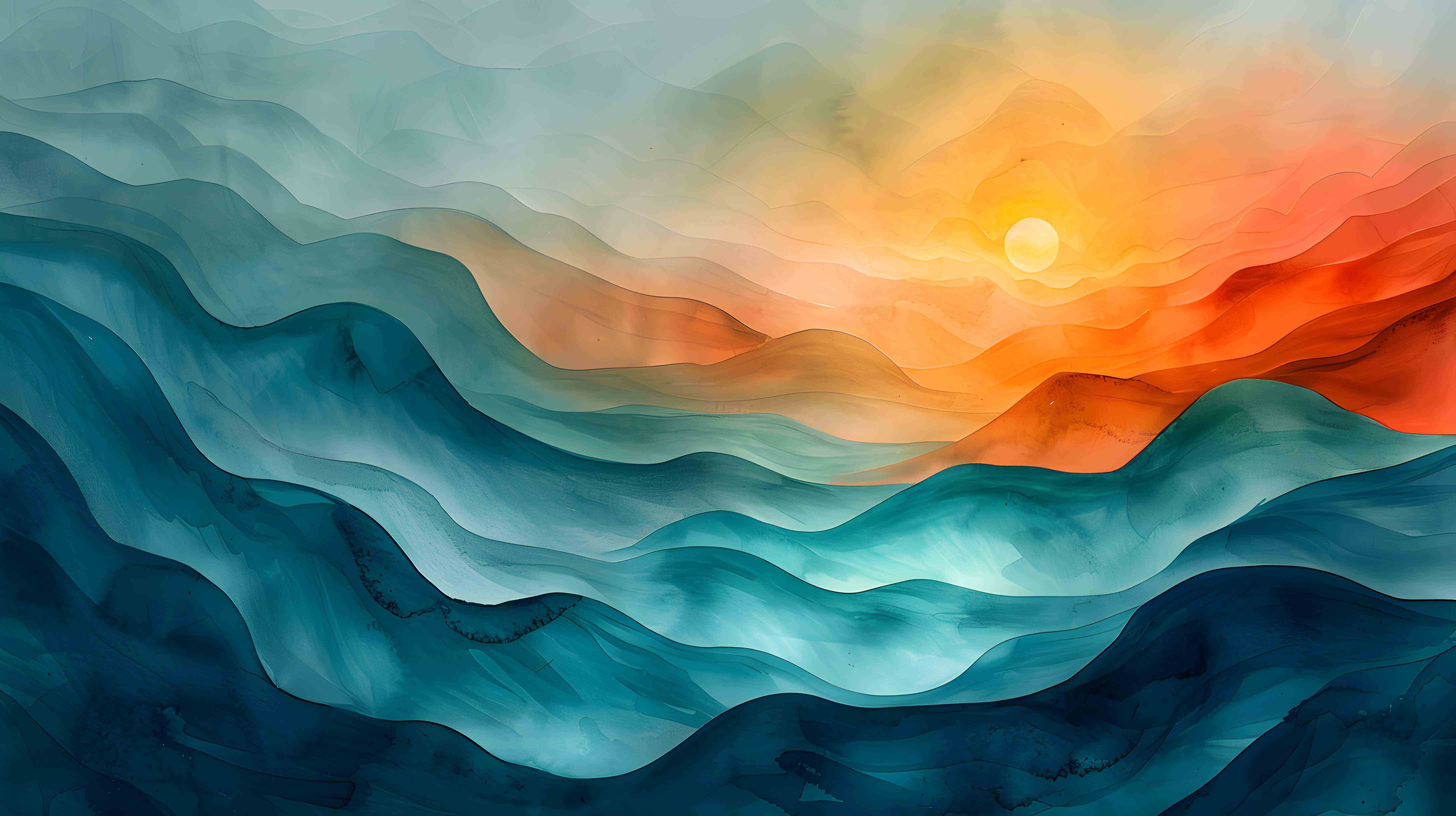 RESOURCES | Ausdance ACT
Resources
Work health & safety for the dance industry » Ausdance | Dance Advocacy
Resources, Training and Support – HRC
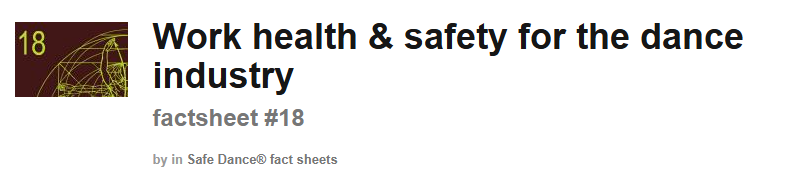 Australian Human Rights Commission: Home | Child Safe Organisations
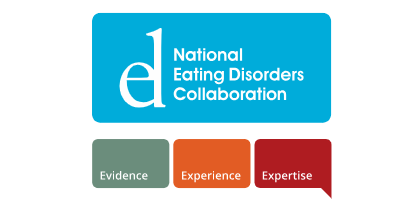 National Strategy Action Hub
Child Safe Induction - Ausdance VIC
17
[Speaker Notes: There are a number of resources available to help you to implement the Child Safe Standards. These include:

Ausdance ACT Safe Dance Guidelines. 
Ausdance Victoria has a Child Safe module – Induction Course 1 Hour
Australian Human Rights Commission – 11 modules that focus on each of the Standards
National Office for Child Safety has a range of resources for creating Child Safe Organisations
ACT HRC – ACTChildSafe website has a self assessment guide, and a checklist for sole traders, posters, and fact sheets.
The Australian Ballet has produced the Body Image and Disordered Eating Guidelines which can be accessed through the National Strategy Action Hub]
Your feedback is important to us.Please take our short satisfaction survey.
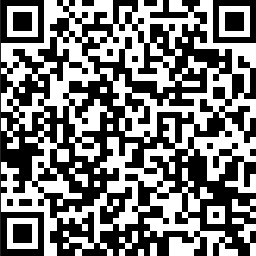 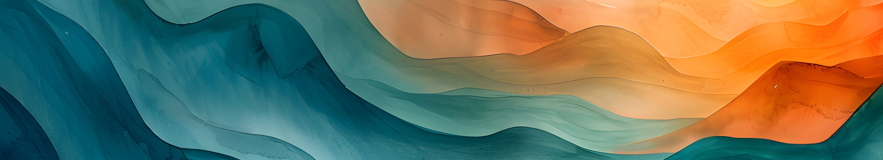 18
[Speaker Notes: Please consider providing us with your feedback on how satisfied you are with the service we have provided to you.]
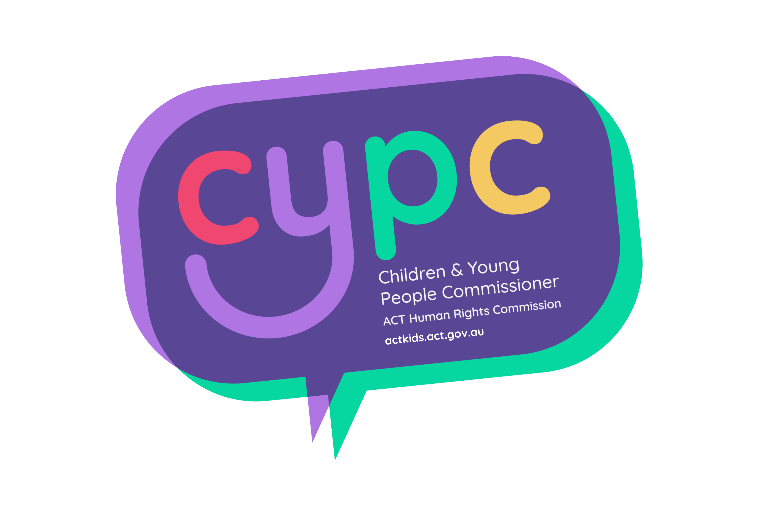 Questions
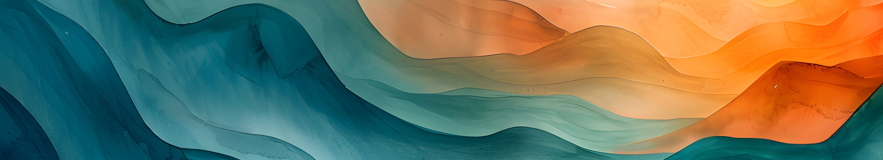 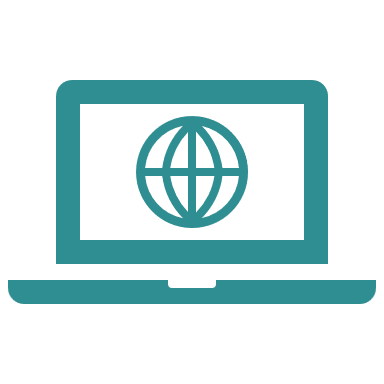 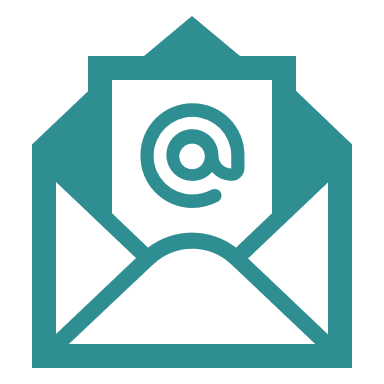 ACTChildSafe.act.gov.au	 		ACTChildSafe@act.gov.au
[Speaker Notes: Here are the CYPC contact details.
 
Please email ACTChildSafe@act.gov.au if you want to be added to our mailing list or if you have any questions?]